DELIGHTWITH UXDESIGNRACHEL KORPELLA
UX DESIGN:

making a website easy and pleasant for the audience to use
[Speaker Notes: What is UX design?
User experience - making a website easy and pleasant for the audience to use
Similar to kitchen design, or closet design, it is simply an organization of tools to make your goals attainable]
WHY UX DESIGN?You want the user to…
CONTINUE
CONVERT
COME BACK
[Speaker Notes: CONTINUE - People want to move quickly through a website - if it doesn’t get to the point or give them the answers they need, they will move on. You have 8 seconds to keep attention
What is this? (Usefulness)
How do I use it? (Usability)
Why should I care? (Desirability)
CONVERT - You want to give your visitors clear directions, so they convert - that is, do what you want them to do.
A completed purchase
A submitted form
A button or link click
Reaching a particular page
COME BACK - You want your visitors to enjoy using your website, so that they will come back.
Don’t make people have to think too hard
Don’t strain the eyes]
HOW TO ACHIEVE UX DESIGN
Keep it SIMPLE
Use CONVENTIONS
Give LOCATION clues
Design for MOBILE
Use a HIERARCHY
Increase your SPEED
Optimize your PHOTOS
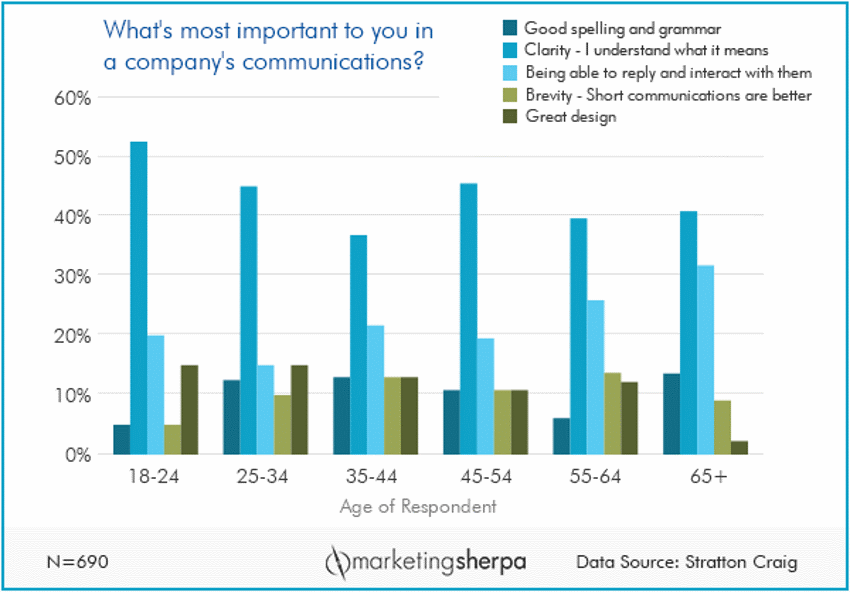 [Speaker Notes: CLARITY over design]
SIMPLE

CLEAN
CONTRAST
LINKS
TEXT
CONSISTENCY
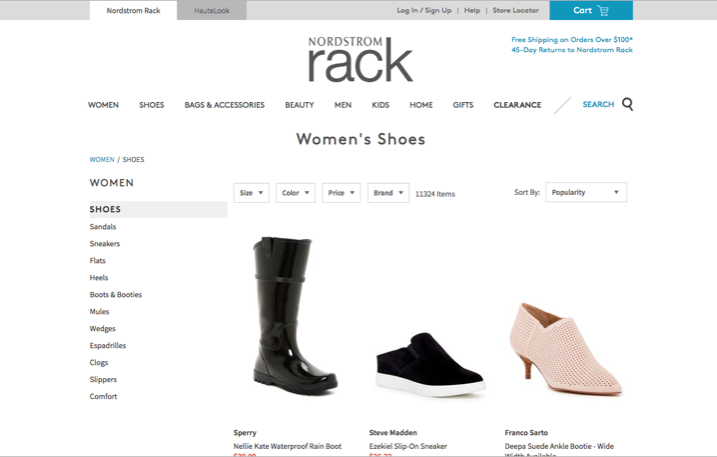 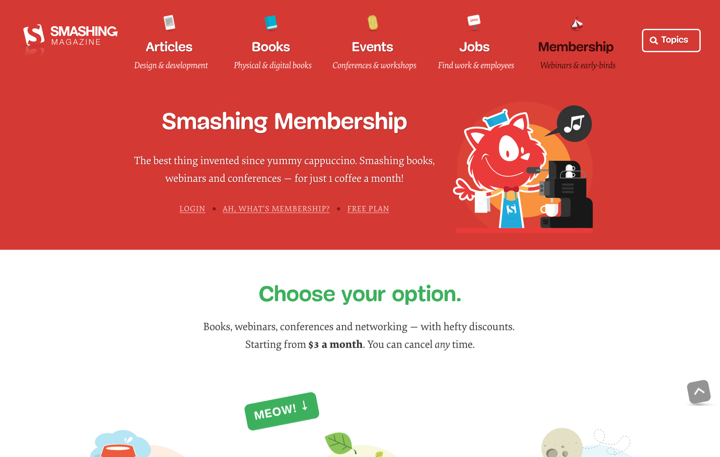 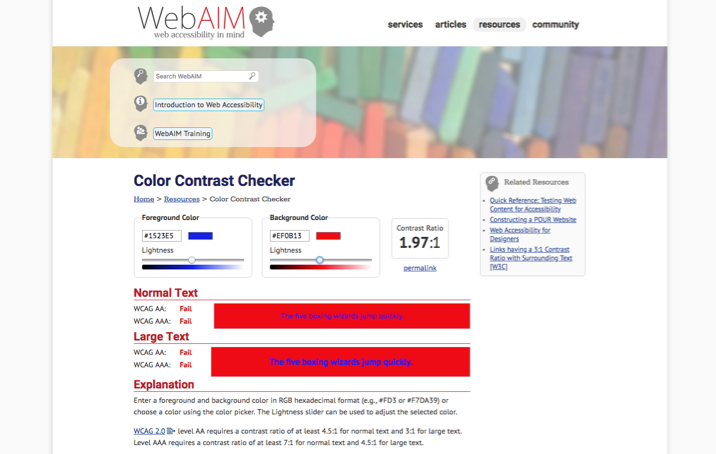 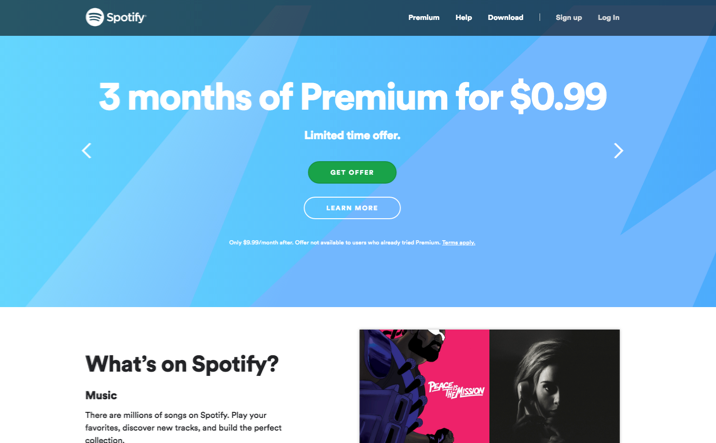 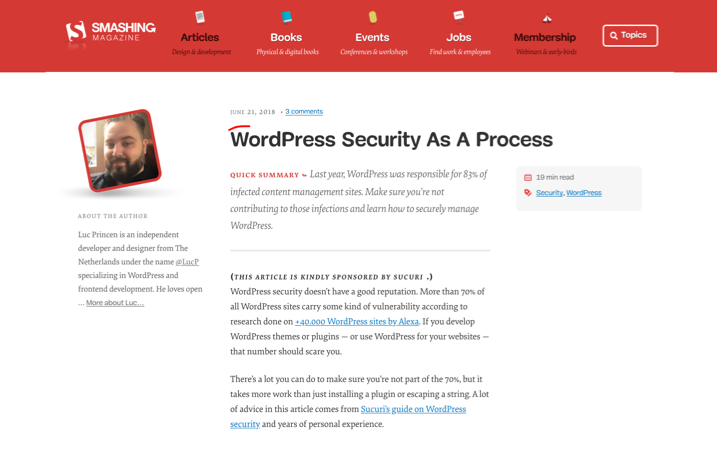 [Speaker Notes: SIMPLE
-CLEAN design, not a lot of competition for attention
-CONTRAST to make it easy on the eyes
-Make LINKS/buttons obvious
hover/rollover/click effects
Clear CTA
-Reduce excess TEXT
Short sentences
Use lists where applicable
Descriptive links within text, not “click here”
CONSISTENCY within website
Backgrounds, colors, fonts
Same layouts for similar pages]
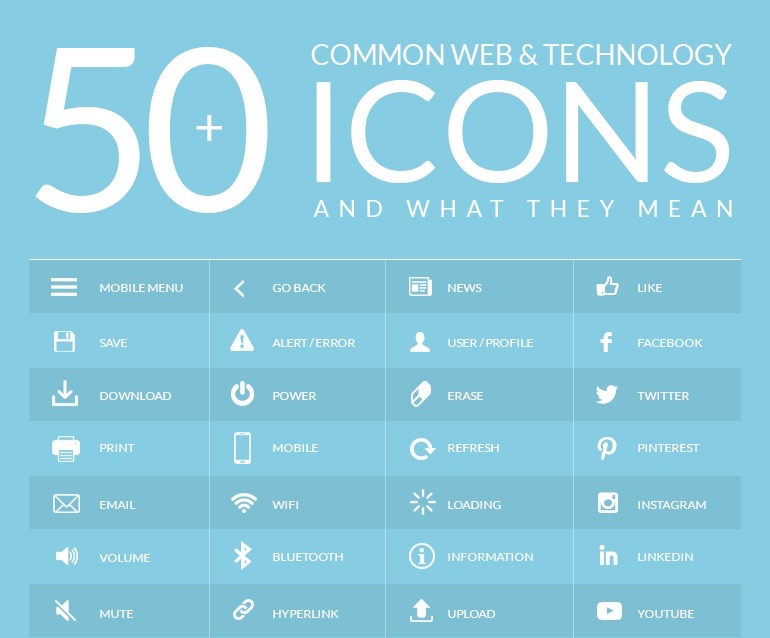 CONVENTIONS

HOME
SEARCH
NAVIGATION
ICONS
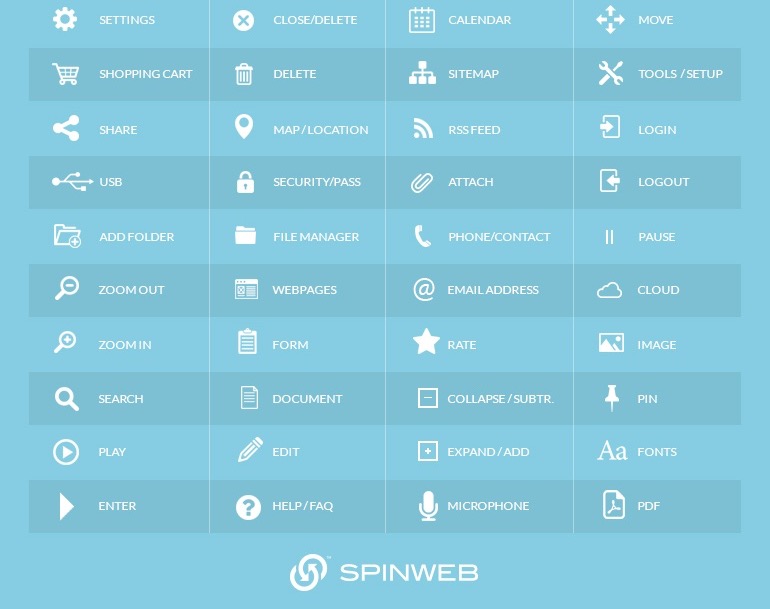 Place your screenshot here
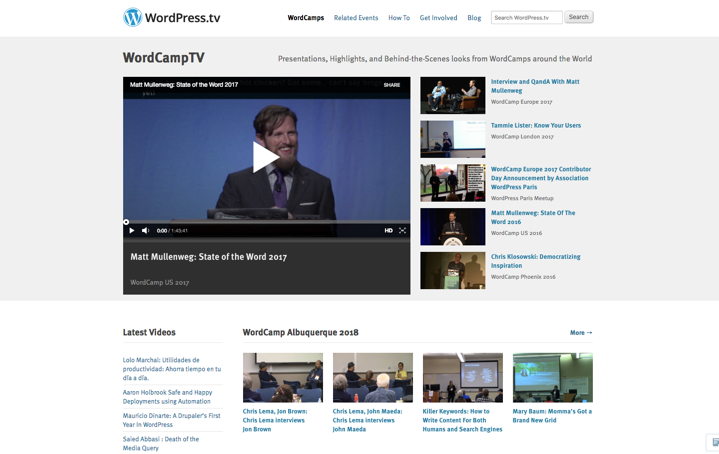 [Speaker Notes: CONVENTIONS - Place functions where people expect them to be - (like vehicle controls)
-HOME button - clickable logo - top left or centered
On every page so users can always start over
-SEARCH bar - top right
-NAVIGATION bar - Clear - Simple - across top or stacked at left
Ideally no more than 3 levels deep
Provide alternate nav options (shortcuts)
Use hover effects
-Use common ICONS]
LOCATION

USER CONTROL
PAGE INDICATORS
HEADER IMAGES
BREADCRUMBS
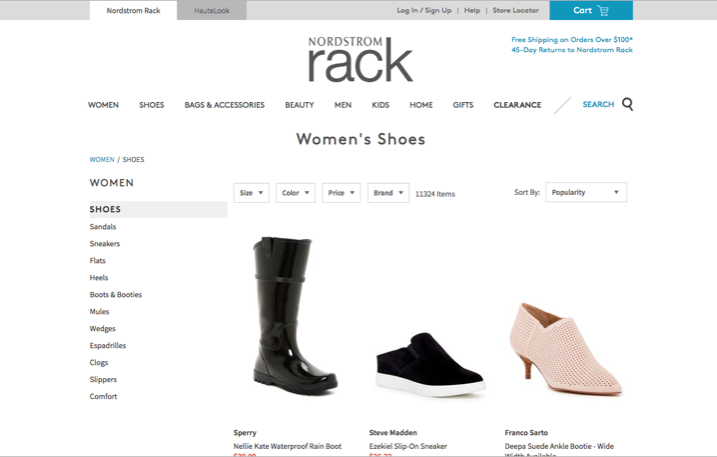 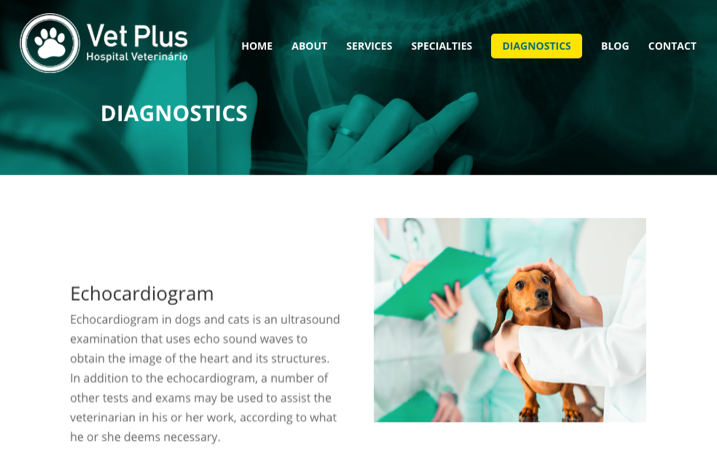 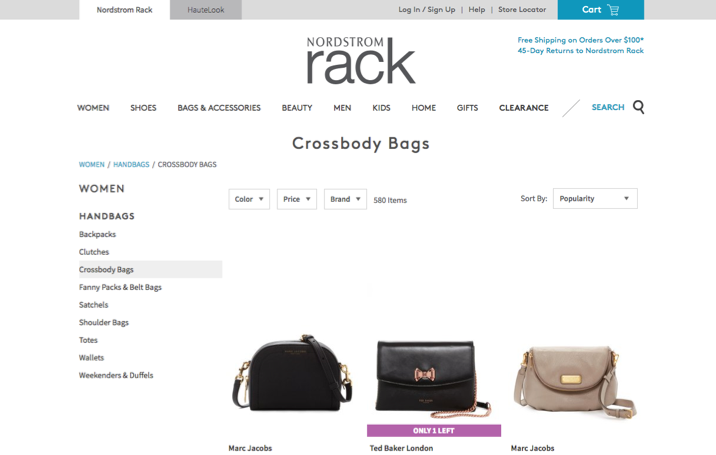 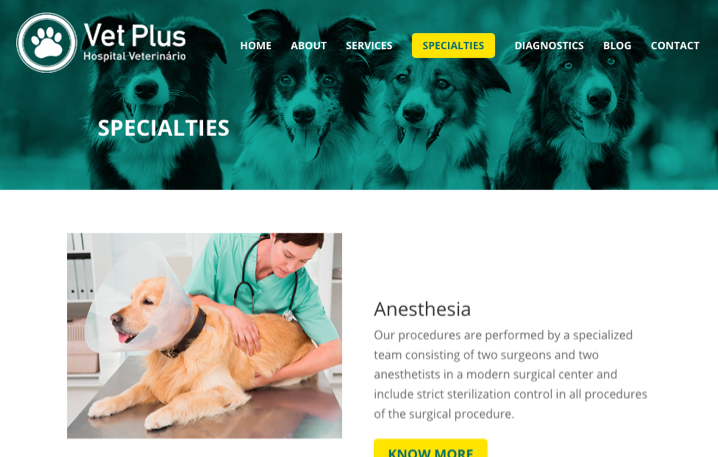 Place your screenshot here
[Speaker Notes: LOCATION - Help users be confident of where they are
Put the USER in CONTROL
Reduce dependency of back button
PAGE INDICATORS - nav bar
Use of HEADER PICTURES
-BREADCRUMB trail optional
Secondary Nav - does not take place of Nav bar
Only use with many layers of info or products]
MOBILE

RESPONSIVE
CONSISTENT
REDUCE IMAGES
HAMBURGER MENU
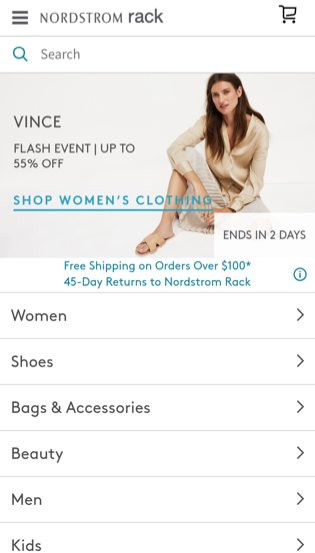 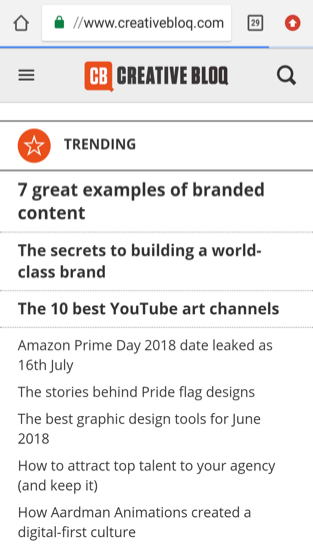 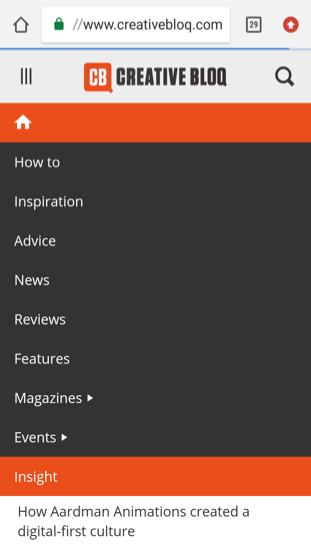 Place your screenshot here
[Speaker Notes: Design for MOBILE first, then web
RESPONSIVE design is the standard now
Design for CONSISTENT experience across all devices
REDUCE IMAGES if necessary so info stands out more
HAMBURGER menu - top right - mobile only]
HIERARCHY

SCANNABLE
GUIDE THE EYES
PRIORITIZE
DEFINED SECTIONS
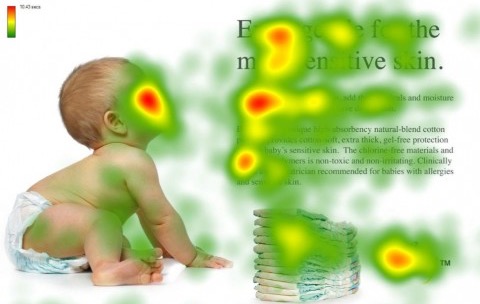 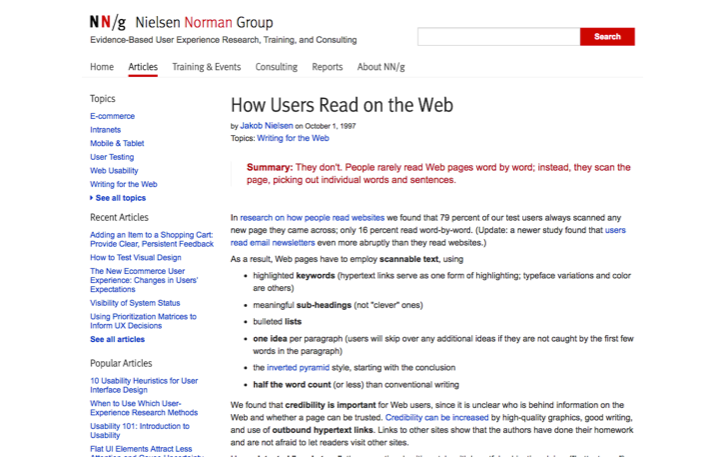 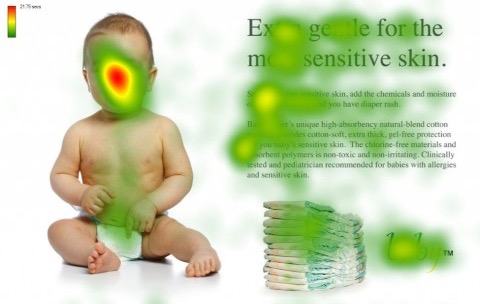 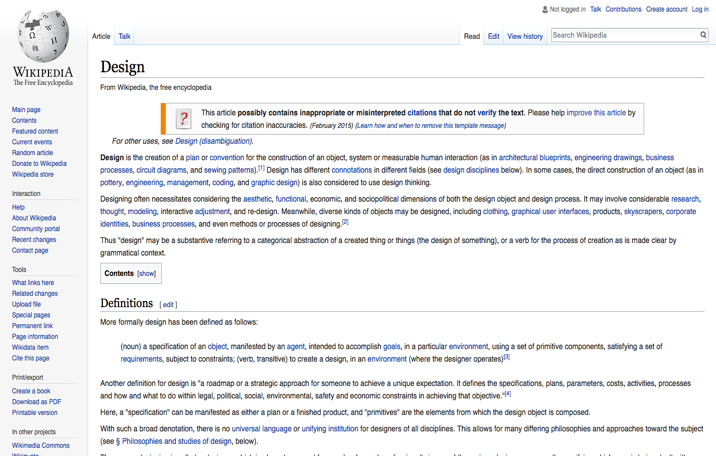 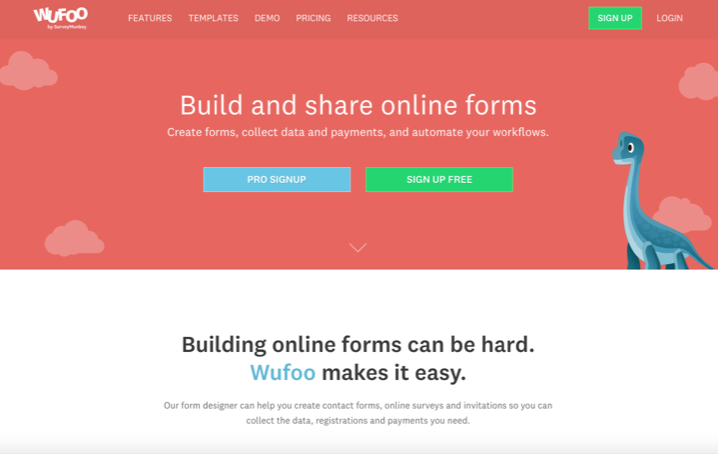 Place your screenshot here
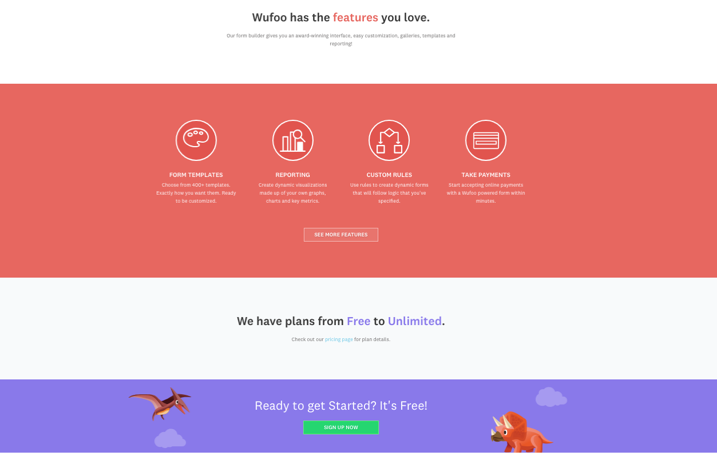 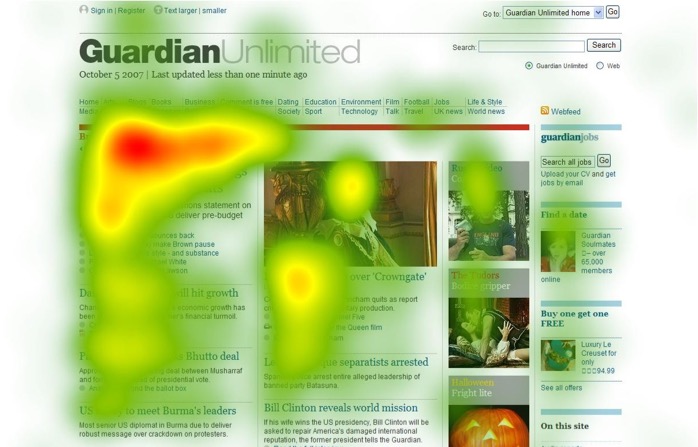 [Speaker Notes: Visual HIERARCHY - The arrangement and presentation of elements in order of importance
SCANNABLE People are going to scan your text whether you like it or not. Help them!
Break up text with Subheads
Keyword links
Avoid small type
Lists or images prefered over paragraphs
GUIDE THE EYES with text and photos
F Pattern for text heavy websites
Z Pattern for all other websites
Dominant visual element - weight
Rule of thirds
Position, Emphasis, Movement, Eye Gaze
PRIORITIZE Put the most important information first
Clearly DEFINED SECTIONS
Do not “wikipedia” wall of words]
SPEED

HOSTING
PLUGINS
PHOTOS
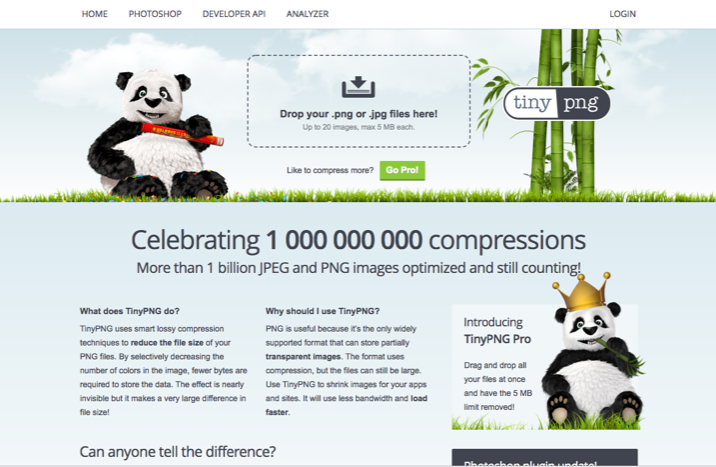 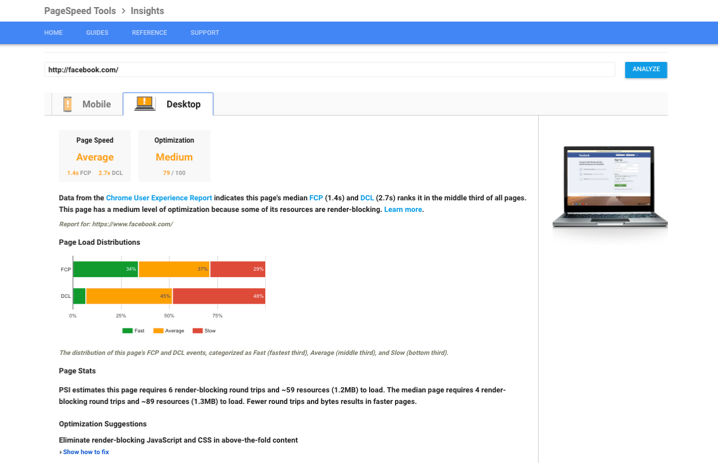 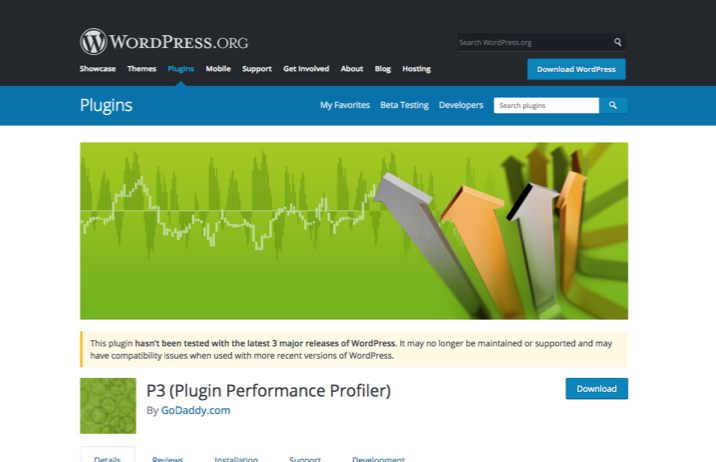 Place your screenshot here
[Speaker Notes: SPEED
HOSTING
Google pagespeed tools
PLUGINS
Not just how many, but how resource heavy
Again, Google page speed tools
PHOTOS
Number of photos
Size of photos]
PHOTOS

REAL
STRONG IMAGERY
ACTION
FIT
RELATE
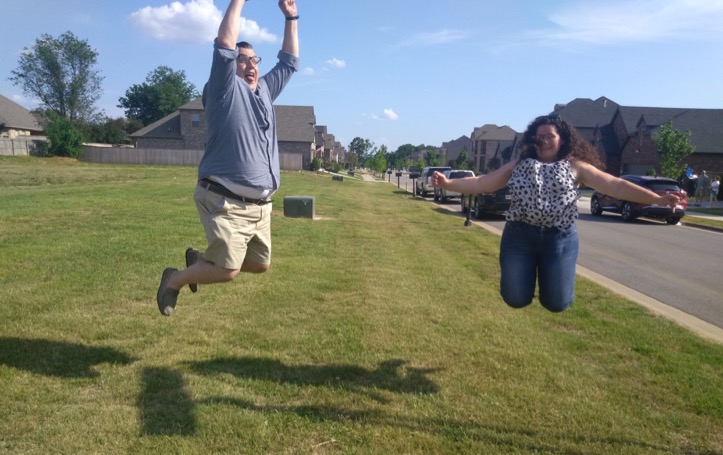 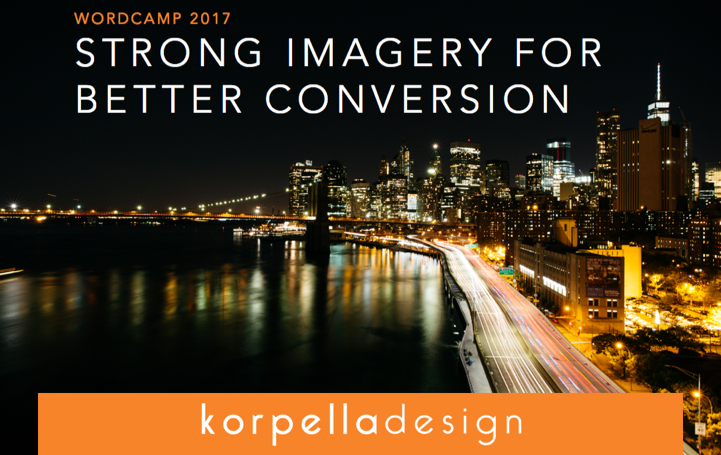 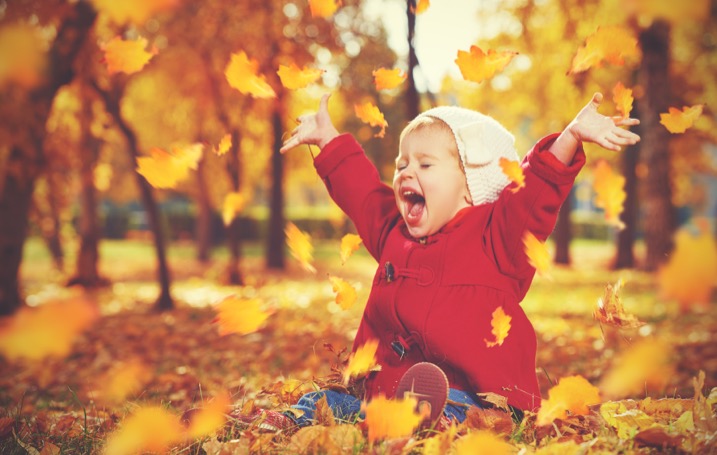 Place your screenshot here
[Speaker Notes: PHOTOS
Use real images when possible, (even staged) not stock
Quick online photography lessons for added value
Must look nice
WC 2017 - Strong Imagery
Sets the tone for your brand
Enhances content, not distracting
Conveys emotion
Encourages communication
Action is best
Create Movement
Must fit the space
Heroes must be wide
Must relate to content]
PHOTOS

COMPRESS
ALT + CAPTIONS
FACES
CAROUSEL
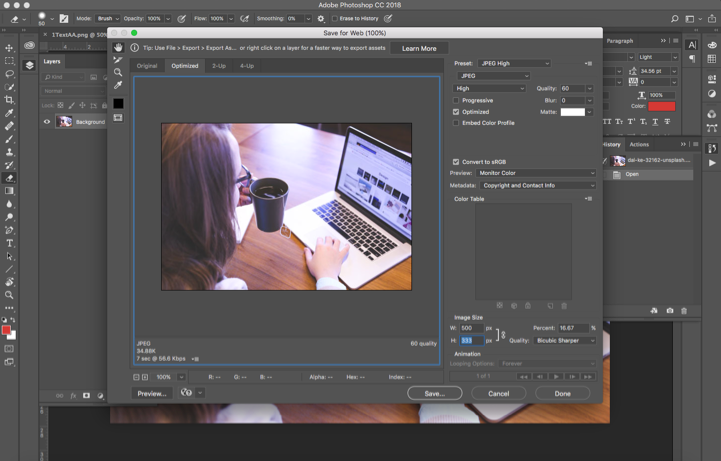 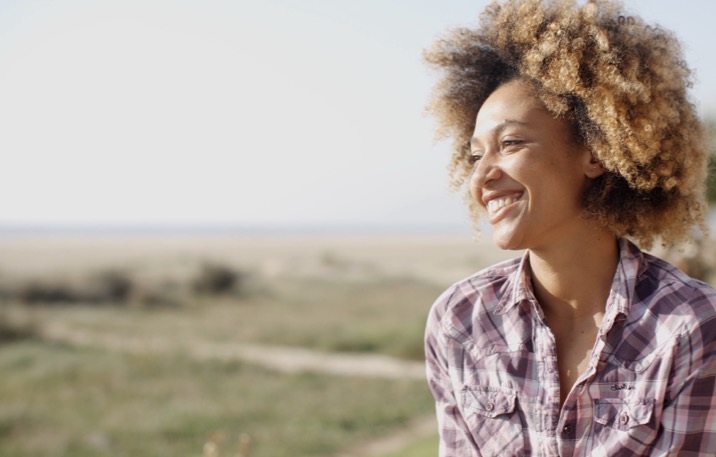 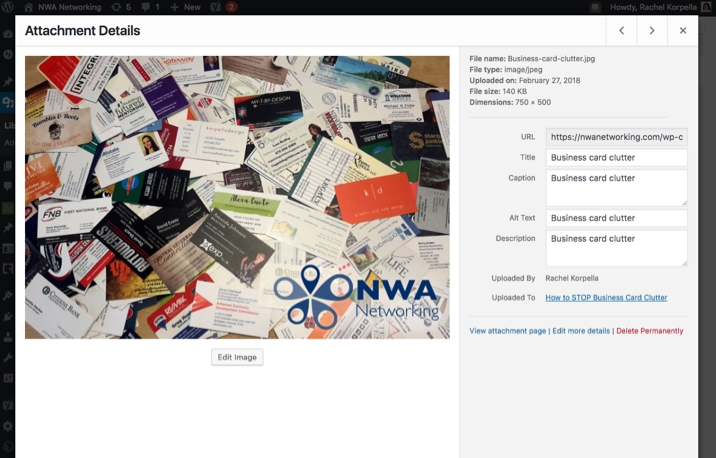 Place your screenshot here
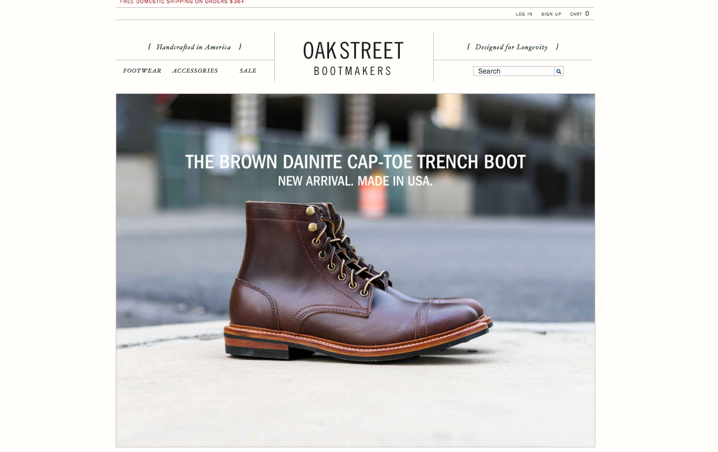 [Speaker Notes: Must be compressed
Photoshop “save for web”
Use Captions & Alt text
People like to see faces and eyes
White space
Rule of thirds
Do not overuse carusel
Let users have control]
FURTHER RESEARCH
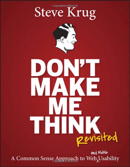 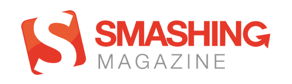 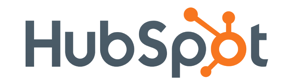 DON’T MAKE ME THINK
Steve Krug
HUBSPOT.COM
Search usability
SMASHINGMAGAZINE.COM
Search usability
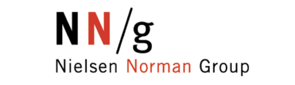 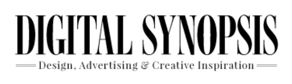 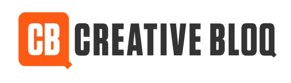 CREATIVE BLOQ
Search UX
DIGITALSYNOPSIS.COM
Search hierarchy
CREATIVEBLOQ.COM
Search UX
[Speaker Notes: Resources 
Final Thoughts
Web design is not the place for breaking the mold
Users have a reason for going to your website, and it’s not admiration
There are no hard rules
Do your own testing
The only thing we know about the future of the web is that it will change
Dissatisfaction is the result of unmet expectations]
CONNECT WITH RACHEL
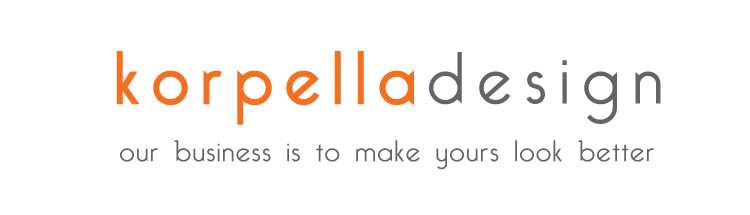 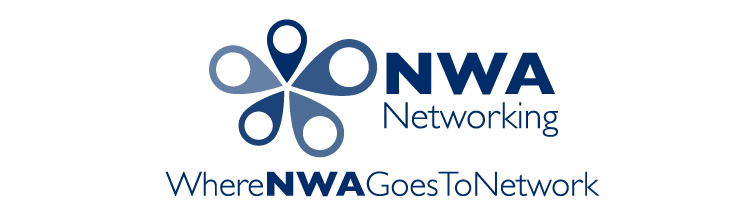 rachel@korpelladesign.com
korpelladesign.com
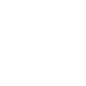 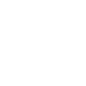 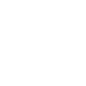 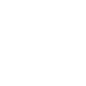 [Speaker Notes: Resources 
Final Thoughts
Web design is not the place for breaking the mold
Users have a reason for going to your website, and it’s not admiration
There are no hard rules
Do your own testing
The only thing we know about the future of the web is that it will change
Dissatisfaction is the result of unmet expectations]